Draft Promotional message and Mood board
Drafted Promotional message
The diploma in leadership and management is the best course for the professional development of the business. This course provides information related to material skills that students use in their work field in future to achieve their goals.
Mood board
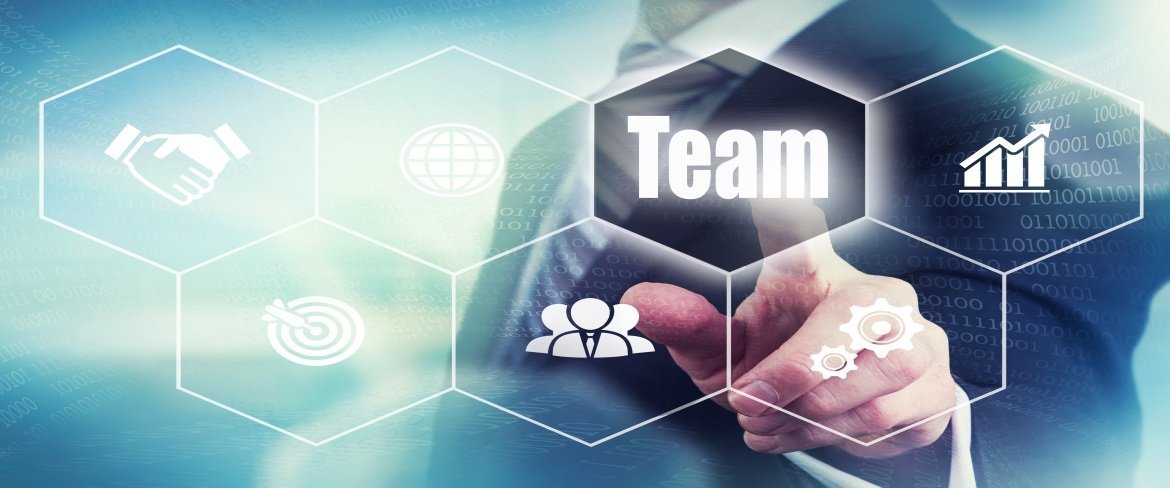 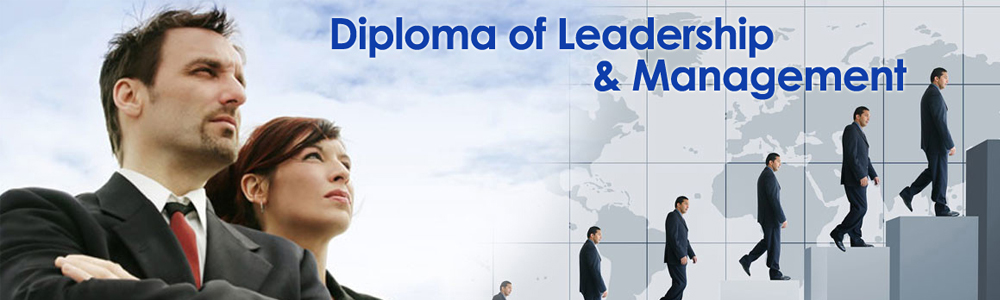 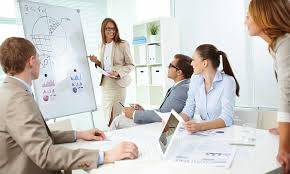 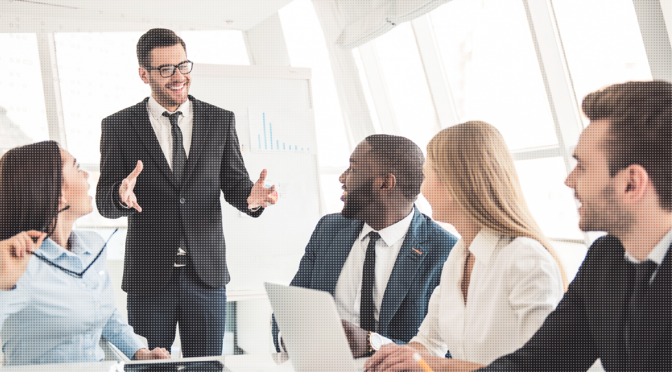